SEMINARIO / MINTEGIA
CUESTIONES ACERCA DEL SEGURO DE RESPONSABILIDAD CIVIL
ERANTZUKIZUN ZIBILEKO ASEGURUARI BURUZKO MINTEGIA
CUESTIONES ACERCA DEL SEGURO DE RESPONSABILIDAD CIVIL
Miércoles,8 de noviembre de 2023 / Aula 1.2 Facultad de Derecho – Campus de Leioa UPV/EHU, de 16:00h a 18:00h
16:00
Presentación
Roberto Ríos Ossa
Profesor de Derecho Comercial. Universidad Pontificia Católica de Chile.
Director del Centro de Riesgos y Seguros.

“La acción directa en el Código de comercio chileno”


Félix Benito Osma
Profesor de Derecho Mercantil. Universidad Carlos III de Madrid.
Abogado. Secretario General de SEAIDA.

“Transparencia en las cláusulas del seguro de responsabilidad civil”


José Manuel Martín Osante
Catedrático de Derecho Mercantil. Universidad del País Vasco (UPV/EHU).
Presidente SEAIDA País Vasco. Director ejecutivo de la Revista de Derecho del Transporte.

“Accidentes marítimos: responsabilidad civil y seguro”

Coloquio
Miércoles, 8 de noviembre de 2023. 16.00h. a 18:00h. 
Azteazkena, azaroaren 8an, 16:00-18:00
Aula 1.2 Ikasgela
Universidad del País Vasco / Euskal Herriko Unibertsitatea 
Facultad de Derecho /  Zuzenbide Fakultatean
Leioa (Bizkaia)
EGITARAUA / P R O G R A M A
ORGANIZA / ANTOLATZAILEAK
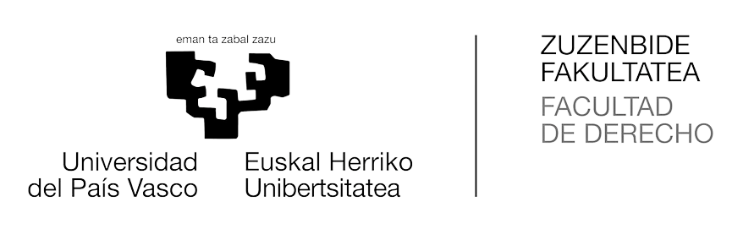 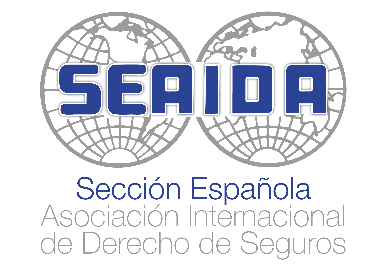 COLABORA / LAGUNTZAILEA
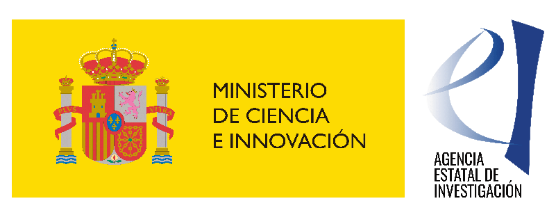 18:00
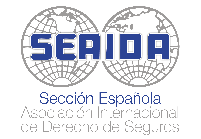 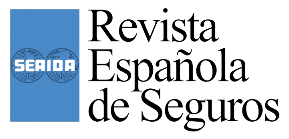 Proyecto de I+D+i «El transporte ante el desarrollo tecnológico y la globalización: nuevos desafíos jurídicos del sector marítimo y portuario», ref. PID2019-107204GB-C32, financiado por el Ministerio de Ciencia e Innovación y por la Agencia Estatal de Investigación MCIN/AEI/10.13039/501100011033